WitchCon 2021
The Magic of a Witch’s Potions
By 
Michael Furie
Uses for Witch’s Potions and Brews
My definitions:
Potion: an edible often water-based liquid mixture that is meant to be ingested for magical purposes 

Brew: An often water-based liquid mixture that is not meant to be ingested.

Elixir: As far as elixirs are concerned, there are three basic definitions of the word: 1, a cure-all; 2, a miraculous substance such as a potion to grant immortality; and 3, a sweetened solution of a medicine in alcohol and water.
Properly Extracting the essences from Herbs, Flowers, Roots and Barks
Infusion: Simmer the ingredients in water over low heat for ten to fifteen minutes. Best for light plant materials such as herbs and flowers
Decoction: Boiling the ingredients for fifteen minutes to half an hour or longer to extract their properties. Best for tougher items such as barks and roots.
For complex potions, a two-step process of boiling the roots and barks then after the heat is off adding in the herbs and flowers is required.
Process of Magical Empowerment
As it applies specifically to potion and brew making, the empowerment process usually consists of gathering each of the ingredients for the brew (ideally in separate containers) and holding each ingredient in your hand (or hold your hand over it if it’s too large) while focusing on your magical goal. 

Mentally send the energy of your intention into the ingredient and visualize it mingling with the essence already present. Will that all the energies within the ingredient shall come into alignment with your goal. Once each of the ingredients are charged in this way, they can be combined into a single vessel to await transfer to the liquid or you can leave them in their containers so that they can be added to the brew or potion one at a time.
Magical Beverage
Potions can be drunk to meet a wide variety of needs. There are recipes for love and attraction, increased psychic ability, protection, spiritual cleansing, even mixtures to create a greater magical alignment to the energies of the Sabbats and esbats. 
Another advantage of creating drinkable magic is that since the ingredients must be edible, they’re often easy to obtain and many can be found in a local supermarket.
One disadvantage of potion magic is the need to be very aware of any ingredients that could potentially cause an allergic reaction or other medical issue.

Many herbs (such as mugwort) can cause problems during pregnancy and other ingredients (such as willow bark) should not be used by anyone on blood thinning medication. 

With a little research and knowledge of your own allergies, if any, it is usually easy to identify whether a potion is safe or not. If there is any uncertainty, it is best to avoid drinking it at all.
Green Fairy
3 Cups Vodka
½ cup dried Wormwood
½ cup dried mint (or 4 tbl. Mint extract)
¼ cup Anise seeds (or 2 tbl. Anise extract)
Empower the ingredients and combine everything in a mason jar or a bottle with a cork. Steep out of direct light for at least seven days, shaking it once per day. 
Then strain and rebottle for use.
To use: pour into a glass and then add an equal amount of water poured slowly over a sugar cube.
Ritual Energy Enhancer or Cleanser

Another great use of this form of magic is to help energize and create a proper atmosphere for other spells or ritual work. This is most often done through the use of a brew rather than a potion. 

One of the ways to use a brew to enhance the atmosphere of a spell or ritual is to use it to asperge the ritual area, either in addition to or in place of the saltwater that is often sprinkled around the area prior to a rite. In this way, we can infuse an energy aligned with our goal into the ritual space right from the very beginning of the working.
Boundary Ward Banishing Brew
2 cups Water
1 tablespoon nettle leaves, dried
1 tablespoon mullein, dried
1 tablespoon onion, chopped

Charge the ingredients to “halt, repel, and banish all harmful energies, people, creatures, or forces” and brew together. Once cooled, strain and use by sprinkling around the room or outdoors, to encircle the home for protection.
Anointing Liquid


A great way to use a brew or an unsweetened potion is as an anointing liquid. 

This can make a fine substitute for a magical oil or a perfume. Talismans and charm bags can be lightly anointed with an appropriate brew in order to increase their effectiveness and seal in the magic without the heavy residue that an oil can leave. It can also be very convenient to whip up a brew on the stove if the required magical oil is not readily available.
New Moon Brew
2 cups Water
1 tablespoon Golden Raisins
2 teaspoon Turmeric
2 teaspoon Sandalwood (or Calamus)
½ teaspoon Poppy Seeds

Empower the ingredients and brew together. Once cooled and strained, this brew can be used to anoint  talismans for new moon energy or for abundance.
Cleansing Liquid

Though potions and brews can be used to help imbue a person or object with power to reach a magical goal, they can also be used to strip away unwanted energies when needed. 

Washing the hands, anointing the wrists, forehead, the back of the neck, bend of the knees, and soles of the feet are excellent methods of using a brew for personal energetic cleansing. You can also dip amulets and talismans in a light cleansing brew (such as an infusion of thyme and rosemary) to rid them of unwanted, incompatible energies or dip them into stronger brews (with herbs such as nettle, mullein, and some garlic, etc.) to strip them of their power.
Elemental Cleansing Brew
2 cups Water (for water!) 
1 teaspoon Cinnamon (for fire & success)
1 teaspoon Pepper (for fire & banishing)
1 teaspoon Rosemary (for fire & banishing)
1 teaspoon Garlic powder (for fire & banishing)
1 teaspoon sage (for air & cleansing)
1 teaspoon Chamomile (for water & peace)
1 teaspoon Salt (for earth & protection
Empower each ingredient for its element and purpose then brew together. Once cooled and strained, anoint the body or amulets as needed.
Magical Floor Wash

A classic powerful use of a brew in magical practice particularly for cleansing is to pour it into wash water and use that to clean the floors to cleanse a dwelling of unwanted energies.

 This is an excellent method of cleansing provided that your floors are able to be scrubbed or mopped. If you have carpeted floors it’s possible to add a little brew to a carpet shampooer as long as it won’t stain though it may feel somewhat less magical. If that is the case, the following use of a brew may be more helpful.
Floor Wash Brew for Financial Security
2 cups Water
1 tablespoon Fenugreek seeds
1 tablespoon chopped fresh Basil

Charge the ingredients for abundance and growth and brew together.

To use: Strain the cooled brew and add it to your usual scrub water for the floors. Scrub the floors and just outside the front entrance to invite prosperity inside.
Magical Room Spray

A carefully strained (and of course, cooled) potion or brew can be poured into a spray bottle and used to cleanse a room or to charge it with a specific quality such as comfort or protection.

 This is a super easy way to charge the atmosphere of a room so long as reasonable precautions are taken to remove or protect fragile fabrics and objects that shouldn’t be exposed to liquids; of course, people use air freshener room sprays all the time so most people are familiar with how to use them properly.
Elemental Earth Brew
1 tablespoon pine needles
1 tablespoon patchouli 
1 tablespoon barley
2 cups water
	Empower the ingredients to channel the earth element and brew in the usual way. Once cooled and strained, the brew can be used to encircle the outside of the home for protection, added to the bath water, or poured into a witch bottle for this same purpose. To protect the inside of a home, which is especially useful in cases where encircling the outside of the building is not an option, this modern spell can be used.
Earth Brew Spell of Home Protection


1 unused spray bottle, at least 2 cup capacity
1 culinary funnel
2 cups Elemental Earth Brew

Using the funnel, pour the strained brew into the spray bottle then attach the spray nozzle. Starting at the front door and moving from room to room in a clockwise fashion, spritz each room lightly with the spray being careful to spray anything that could be damaged by the brew. The rooms don’t have to be soaked, just spray a bit as if the brew was an air freshener spray. As you spray each room say,

“Power of earth, protect this space, freed from danger, happy and warm; keeping safe in this place, I seal this home from all harm.” 

After every room has been protected, return to the front door, open it and give one spritz just outside the home to complete the protection.
Scrying Medium

An absolute favorite way of mine to utilize a potion is to make it into a scrying medium. Though I love crystal balls and scrying mirrors, my favorite way to perform divination by gazing is through a liquid-filled cauldron. 


By making a double batch of a psychic potion, drinking some and using the rest as the liquid in the cauldron, I’ve found a marked improvement in scrying ability.
Darkness and Light Scrying Brew
1 cup Water
4 tablespoons Mugwort
½ cup unsweetened Cherry juice
½ cup unsweetened Pomegranate juice
1 small piece of Silver (such as a coin, earring, ring, or cufflink)

Charge the ingredients for psychic power and simmer the mugwort in just until it begins to boil. Remove from heat and add the juices. Once the brew has cooled, strain it and return it to the cauldron. Add the silver, and take it to your work table. Scry into the liquid as you would a black mirror or crystal ball.
Bath Brew

Though bath bombs and bath salts are popular (magical or otherwise), a good brew can be used instead for magical cleansing or energizing for all the power with none of the fizz. 
Brews are also easier to make on a moment’s notice if needed and as long as they are properly strained, are free of the residual clean up issues found with other methods such as bath oils. All that has to be done is brew together the ingredients, strain, and pour into a tub of water, and then simply soaking in the bath will do the rest. 

Of course, the standard caution of not using toxic or volatile ingredients in the brew since it will be in full contact with your skin should be emphasized.
Money Bath Brew
2 cups Water
1 tablespoon Basil
1 tablespoon Patchouli
1 tablespoon sunflower seeds
1 teaspoon Chamomile
1 teaspoon Peppermint
1 teaspoon Allspice
¼ teaspoon Cloves
Charge the ingredients for abundance and prosperity and brew together. Once cooled, strain and add to the bath. Soak in the water and envision yourself prosperous and happy.
Simmering Potpourri 

A supremely effective means of shifting the energy in the atmosphere of an area is to create a simmering potpourri which is essentially a magical infusion whose sole purpose is to lightly boil over heat and release its energy as it bubbles and steams. This action can let out quite a bit of magical power into the surrounding area and is very useful not only in cleansings or banishing, but also to facilitate a proper ritual atmosphere for spell-work or holiday celebrations. 

The primary caution here would be to make sure that the liquid does not boil away and leave the pot to burn, so all that’s needed is a watchful eye.
Spring Equinox Energy Brew
This brew can be simmered to help connect to the surging energy of the Vernal Equinox to enhance the magical atmosphere.
4 cups Water
1 tablespoon Benzoin
1 tablespoon Thyme
1 tablespoon Radish greens
1 tablespoon Oregano
Empower the ingredients and brew together uncovered to allow the steam to permeate the room, adding water as needed. Boil for as long as desired (and safe!)
Spell Bottle Enhancers

I enjoy using bottle magic in my personal practice. Combining several ingredients into a bottle and charging it with intention and power is akin to creating a magical battery which will continually radiate the essence of your spell. 

For many of these bottles, I like to add an appropriate brew into the bottle to bind the other ingredients together and strengthen the magic.
Elemental Water Brew and Witch Bottle for Love
Elemental Water Brew
2 cups Water
1 tablespoon Seaweed
1 tablespoon Willow leaves
1 tablespoon Yarrow
Charge the ingredients to channel the element of water and brew together. This brew can be used in magic of all kinds such as the Witch Bottle for Love.
Witch Bottle for Love
Bottle with cork or tight-fitting lid (2 cup or ~475 ml capacity)
Lock of Hair or nail clippings
Elemental Water Brew
Envision that the power of the brew will bring new love into your life. Add the ingredients to the bottle and as you seal it say,
” Element of Water, with loving energy
Let this bottle be now filled;
   Bringing new romance to me,
   For good of all and by free will.”
Keep the bottle near your bed.
Magical Soup, Sauce or Gravy Base

Where potion-making meets other forms of food magic we reach a wonderful nexus point of kitchen witchery. 

As long as the ingredients are edible and flavorful you can easily swap out the water or broth called for in a soup, sauce, or gravy recipe for the same amount of the chosen potion. 

Be sure to strain out any bulky ingredients before adding it to the food, but from there you just proceed with the recipe as normal, but instead of an ordinary meal, you create magical fare.
Healing Soup Base Potion
4 cups Water
1 large Onion, chopped
3 cloves Garlic, minced
1 stalk Celery, halved lengthwise and chopped
¼ cup Parsley
1 Bay leaf
½ teaspoon Thyme
½ teaspoon Oregano

Empower each of the ingredients for healing and simmer on the stove for 15 to 20 minutes, then remove from heat and allow to cool. Strain and store for use in recipes.
Important Cautions!!!
Addressing ethics, allergies, and toxic ingredients
Ethical Considerations
I would advise that conducting oneself magically the same way as in regular life is a reliable personal standard to follow.

 That being said, it is really up to each individual spell-caster to decide their personal magical boundaries. I am not here advocating for anyone to work magic according to my personal ethics.
Ethical Considerations
Though all types of magic have special considerations for their individual uses, potion magic specifically has some unique ethical concerns which are independent of energetic return.

	Any spell work involving something that is ingested has the potential of having not only a magical effect, but a physiological one as well. This can be problematic when this magic involves other people. When using potions on ourselves, we usually know what we can or cannot ingest and can make sensible omissions or substitutions. For example, if alcohol is a problem, then avoiding any potions or elixirs which include any form of liquor is the best choice.
Where other people are concerned, such issues are not always as clear. While I feel that it is a sensible idea to obtain permission from someone before performing magic on them for the importance of consent alone, it is even more imperative when there are unknown factors such as special dietary restrictions or food allergies. 

Aside from the highly questionable action of dosing someone without their knowledge or permission, the possibility of sending someone into anaphylactic shock or rehab by means of a potion is beyond unacceptable. This is one (maybe the strongest) reason why seeking consent before using magic on someone is a good idea.
Another view of magical practice carries the idea of weaving the magical permission right into the spell. 

Particularly in cases of healing or protection magic, casting a spell or making a potion with the condition that it work “by free will” and “for the highest good” charges its energy with the intention that if the magic is subconsciously rejected by its recipient it will dissipate without harm. 

I feel that this is a fair and ethical idea provided that any dietary restrictions or allergies are taken into account and that such action is reserved for special cases and not used as an excuse to perform magic on people recklessly.
Toxic Ingredient Concerns
Be extremely careful when working with herbs that may be volatile or poisonous.

Baneful herbs such as henbane, datura, hemlock, aconite (monkshood, wolfsbane), etc. are best avoided unless you already have a prior working relationship with these powerful plants and in my opinion should only be used externally if at all.
Toxic Ingredient Concerns
Strong herbs such as valerian, garlic, rue, mugwort, wormwood, etc. should be used with care as herbs like mugwort, wormwood, and rue can cause problems during pregnancy and garlic and valerian have overpowering tastes and odors.
Valerian is quite effective but smells horrible!
Toxic Ingredient Concerns
Gems in Potions, Elixirs and Brews

Many gems are best avoided in any mixtures meant to be ingested as they can leach potentially toxic substances into the liquid.

Such stones as aventurine, iolite, garnet, ruby, sapphire, and emerald can leach aluminum
Toxic Ingredient Concerns
Stones such as azurite and malachite contain copper

Some people use clear quartz, rose quartz, amethyst, and citrine in their potions and elixirs without problems but when in doubt, leave it out.
Bonus Recipes
Here are 3 extra recipes, two of which are not in any of my published books.
The first recipe is my Sleeping Potion.
Sleeping Potion
1 ½ cups Water
1 tablespoon Valerian
1 tablespoon Hops (can be substituted with Catnip or Lavender)
1 tablespoon Chamomile
2 teaspoons Mugwort
Sugar or sweetener to taste
Charge the ingredients for sleep and simmer the first five items for 15 minutes. Allow to cool, strain and sweeten to taste. Warning: though effective this potion is not delicious.
Lucky in Love Potion
1 cup Water
1 cup Apricot nectar
1 teaspoon Lemon juice
1 teaspoon Lavender 
¼ teaspoon Cardamom
1 tablespoon pure Maple syrup
Charge the ingredients for love and heat the lavender and cardamom in the water. Once cooled, strain and add the apricot nectar, lemon juice and maple syrup. The maple is aligned with Jupiter’s luck energy and should not be substituted is possible.
Binding Brew
This brew can be used to anoint binding cords or talismans. It can also be used to anoint candles or sprinkled across a doorway or the foot steps of a troublesome person.
2 cups Water
1 tablespoon Nettle
1 tablespoon Mullein
1 tablespoon Ivy
1 teaspoon Slippery elm
Charge the ingredients for binding and brew them together. Once cooled and strained, bottle for use.
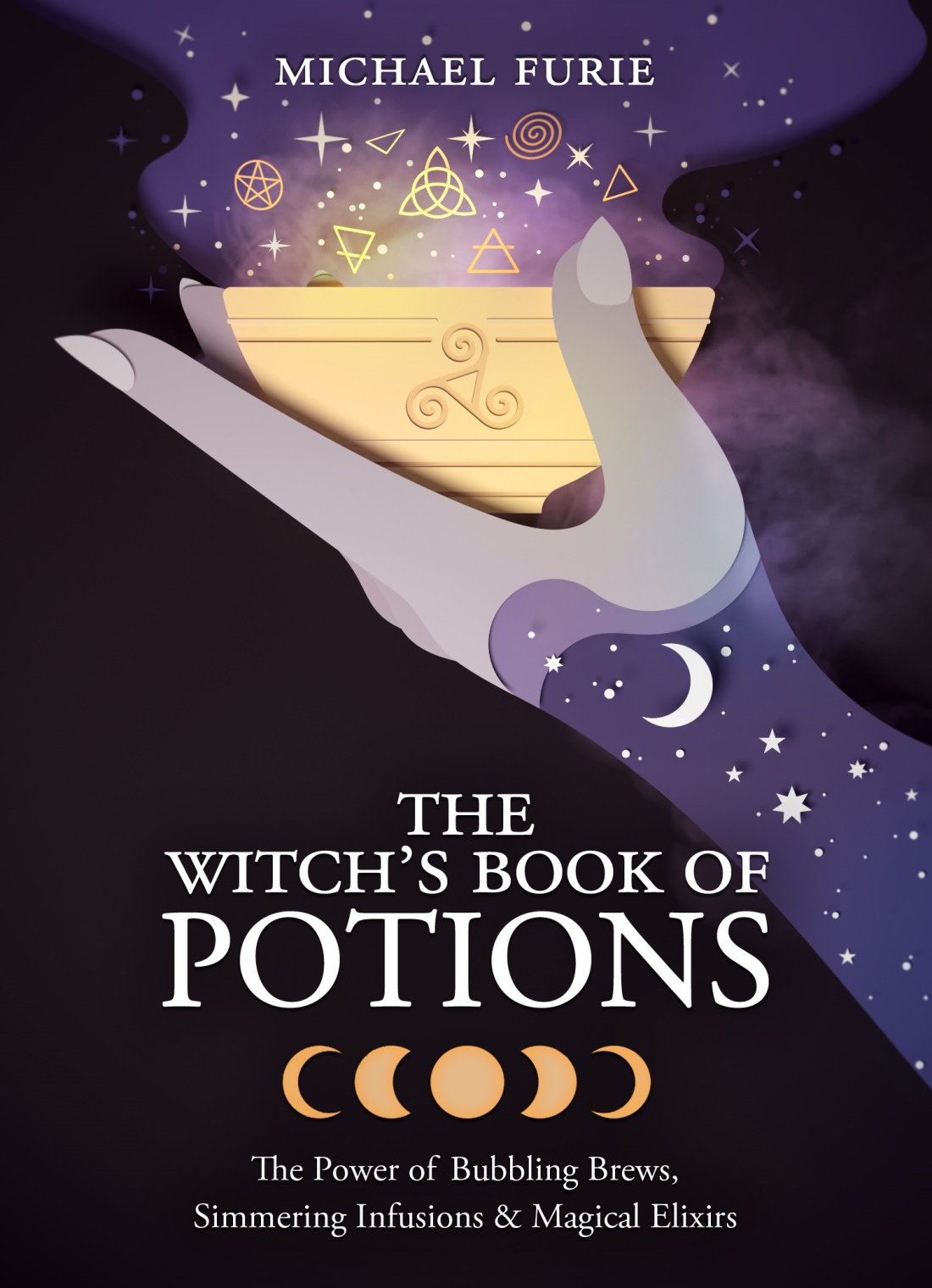 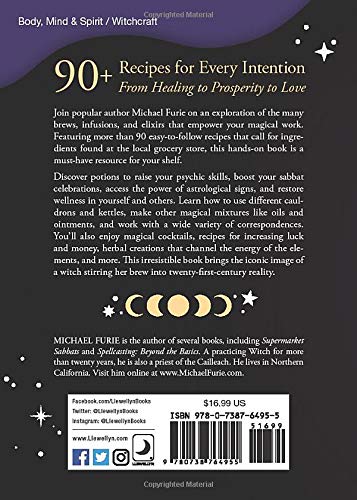